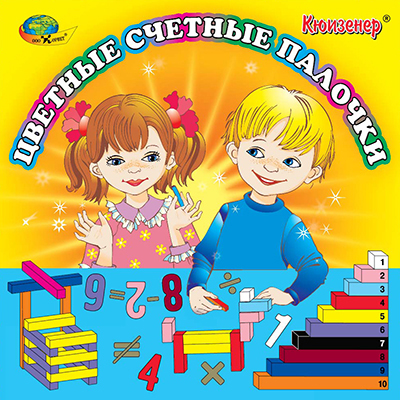 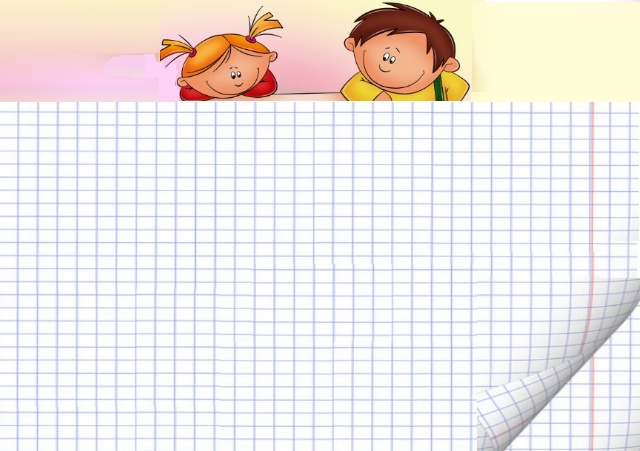 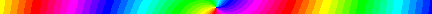 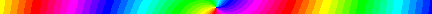 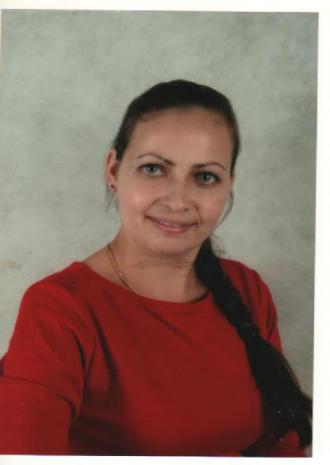 Алексеева Екатерина Петровна

Воспитатель  первой квалификационной категории
МБДОУ «Ибресинский детский сад «Радуга»
Ибресинский район Чувашская Республика
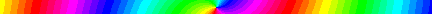 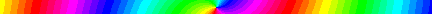 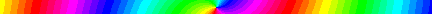 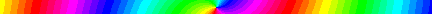 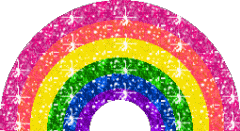 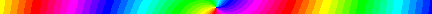 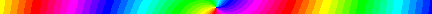 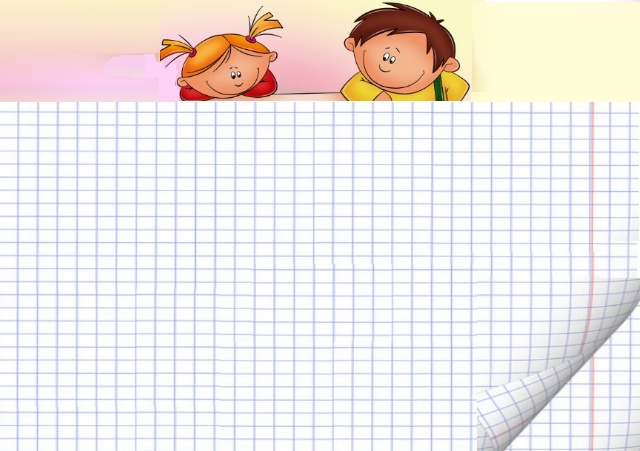 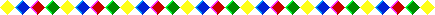 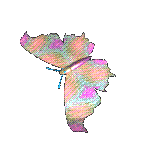 "Педагог – он вечно созидатель.
 Он жизни учит и любви к труду. 
Я педагог, наставник, 
воспитатель. 
За что благодарю свою судьбу".
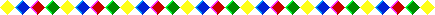 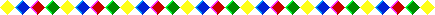 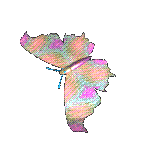 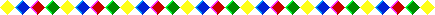 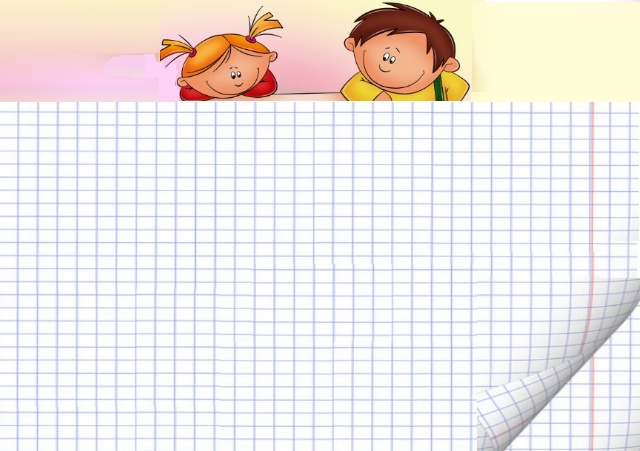 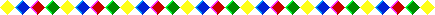 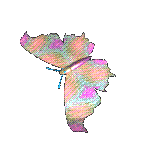 Работаю по проблеме

«Блоки Дьенеша и Палочки Кюизенера  как дидактические средства 
Развития логического мышления дошкольников»
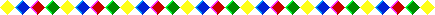 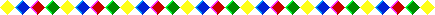 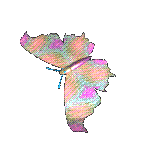 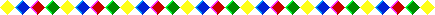 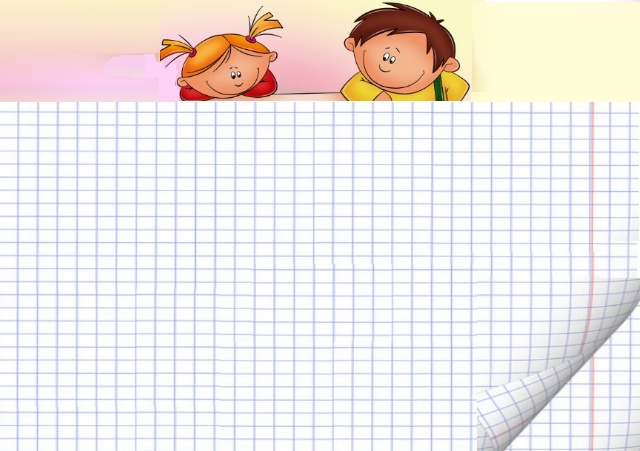 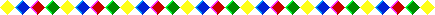 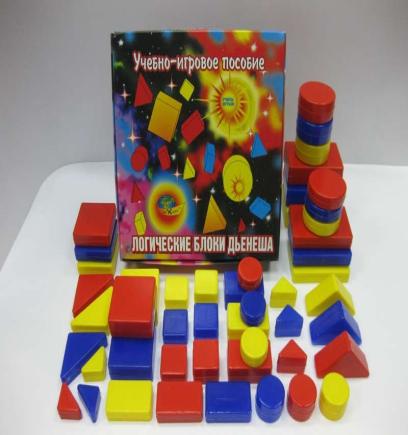 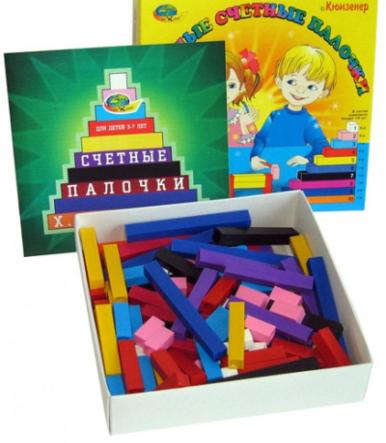 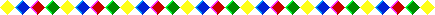 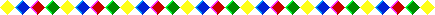 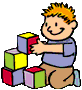 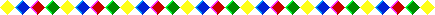 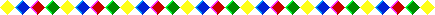 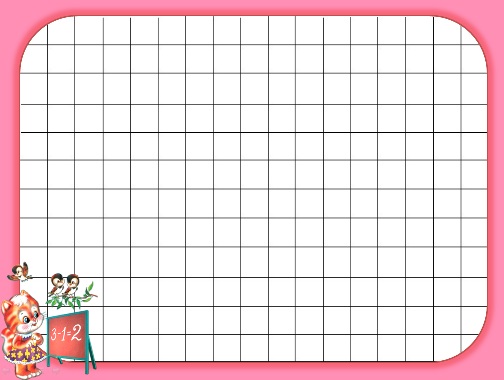 Джордж Кюизенер
Золтан    Дьенеш
Бельгийский учитель начальной школы Джордж Кюизенер  (1891-1976) разработал универсальный дидактический материал для развития у детей математических способностей. Палочки Кюизенера
  – это набор счетных палочек, которые еще называют «числа в цвете», "цветными палочками", "цветными числами", "цветными линеечками". В наборе содержатся четырехгранные палочки 10 разных цветов и длиной от 1 до 10 см. 
   Разработал Кюизенер палочки так, что палочки одной длины выполнены в одном цвете и обозначают определенное число. Чем больше длина палочки, тем большее числовое значение она выражает.
Изобретатель логических блоков – венгерский математик и педагог, развивший теорию «новой математики» и считавший, что учиться лучше не за партой, а играя. Причем «несерьезная» форма не исключает серьезного содержания. Играя, дети способны постигать очень сложные математические и логические концепции – вплоть до работы с абстрактными системами и символами.
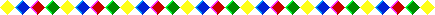 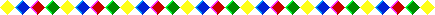 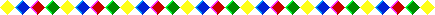 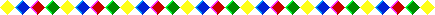 Актуальность выбранной темы
Блоки Дьенеша и Палочки Кюизенера 
как дидактические средства в полной мере соответствует специфике и особенностям элементарных математических представлений, формируемых у дошкольников, а также их возрастным возможностям, уровню развития логического мышления, в основном наглядно-действенного и наглядно-образного.
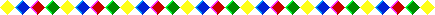 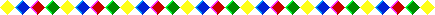 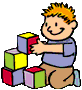 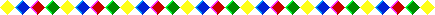 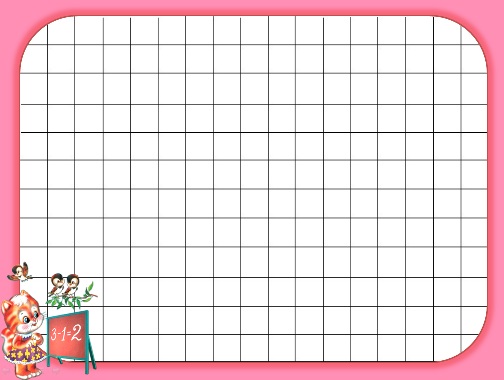 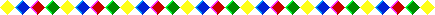 Цель:
Создание условий для развития элементарных приемов логического мышления как способов познавательной деятельности у дошкольников  через использование блоков Дьенеша и палочек Кюизенера
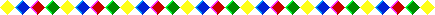 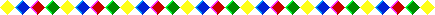 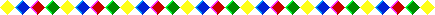 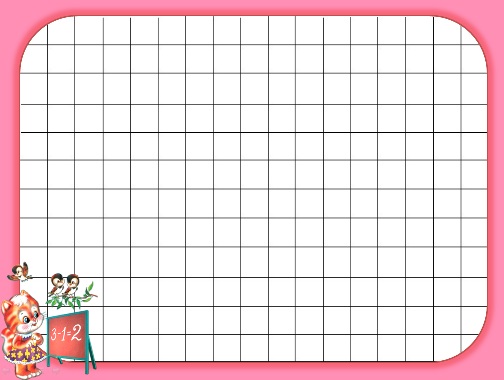 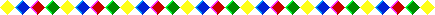 Задачи :
-формирование основных приемов логического мышления: сравнение, обобщение, анализ, синтез, классификаци, аналогия, систематизация, абстрагирование 
   -развитие у детей умения рассуждать, доказывать; развитие познавательных интересов, творческого воображения
   -воспитание коммуникативных навыков, стремления к преодолению трудностей, уверенности в себе, желание вовремя прийти на помощь сверстникам.
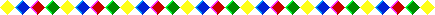 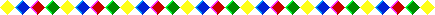 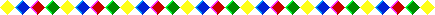 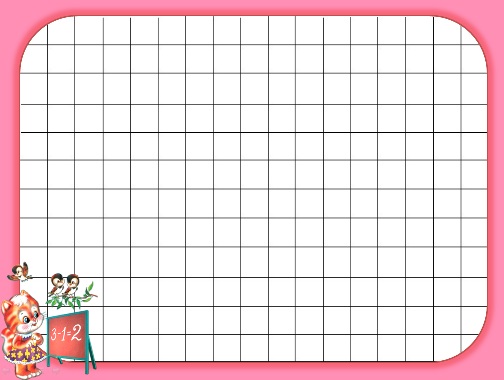 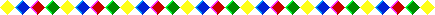 Ожидаемые результаты
Развитие:
 - познавательных способностей, повышение познавательного интереса к математике;
 - способности самостоятельно и творчески мыслить;
- способности конструировать по собственному замыслу;
- способности использовать простые схематические изображения для решения несложных задач, строить по схеме, решать лабиринтные задачи;
- воображения; нестандартного мышления; оригинальности;
сообразительности; любознательности.
Повышение педагогической компетенции воспитателей, родителей в математическом развитии дошкольников.
Проявление:
- устойчивого интереса к различным видам детской деятельности;
- интереса к исследовательской деятельности, экспериментированию;
- инициативы и самостоятельности в организации знакомых игр с небольшой группой детей.
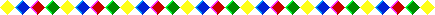 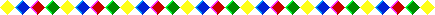 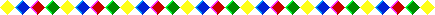 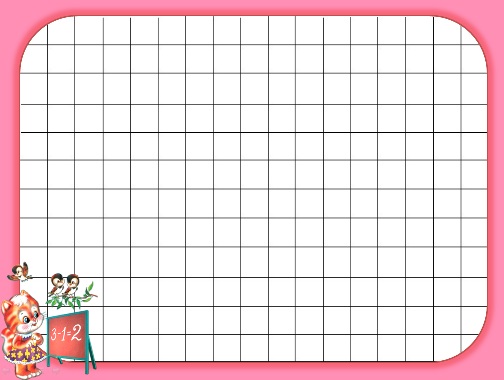 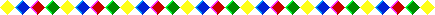 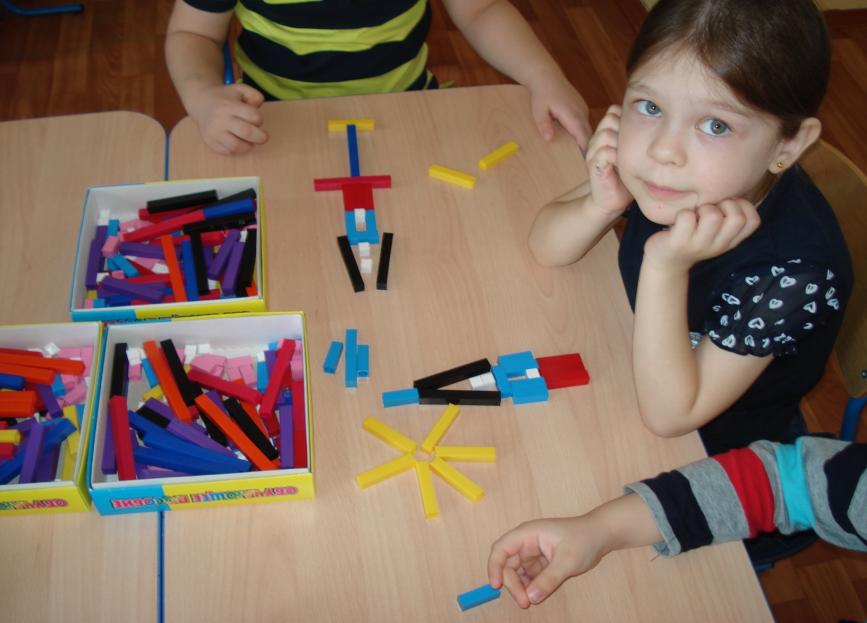 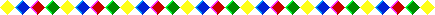 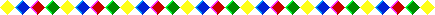 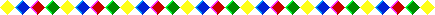 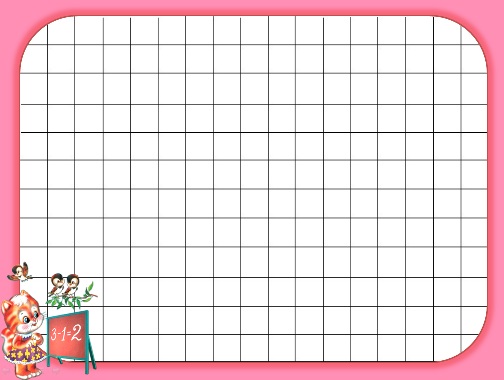 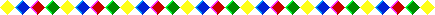 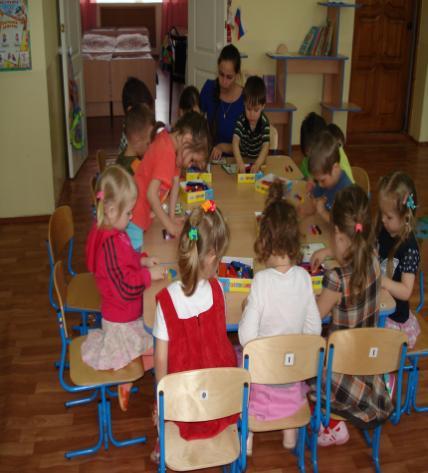 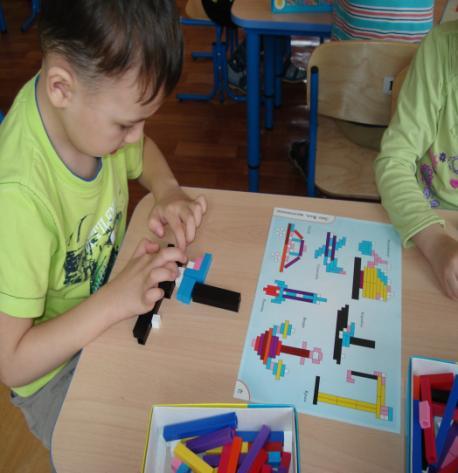 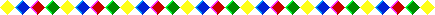 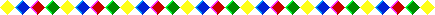 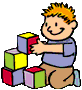 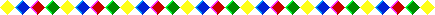 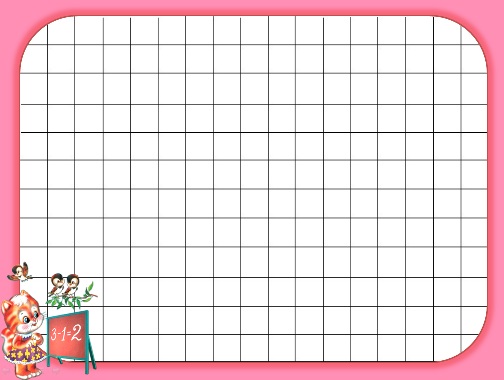 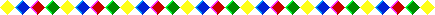 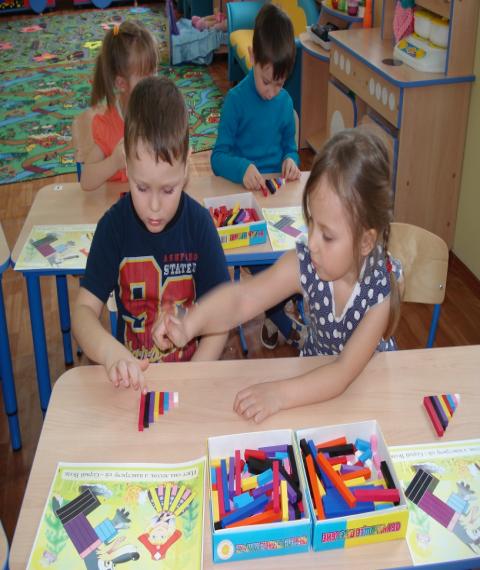 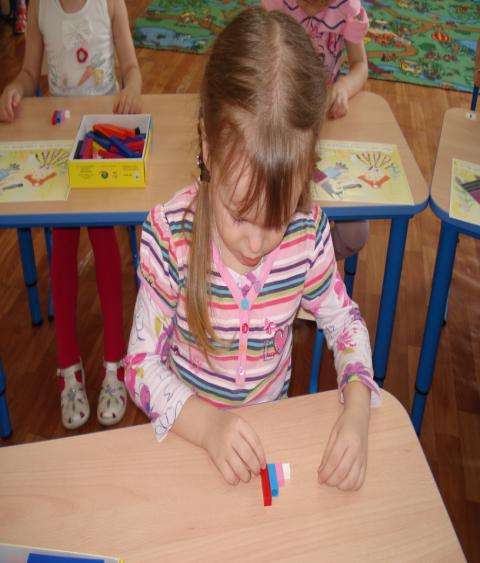 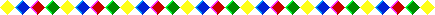 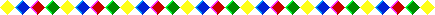 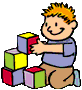 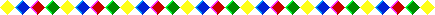 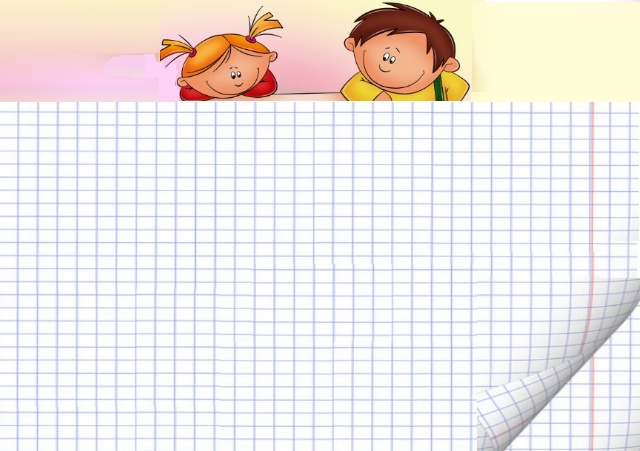 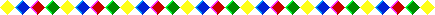 Система работы по развитию логического мышления дошкольников с использованием логических блоков Дьенеша и Палочек Кюизенера
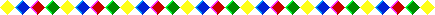 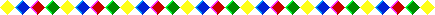 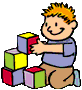 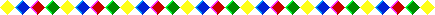 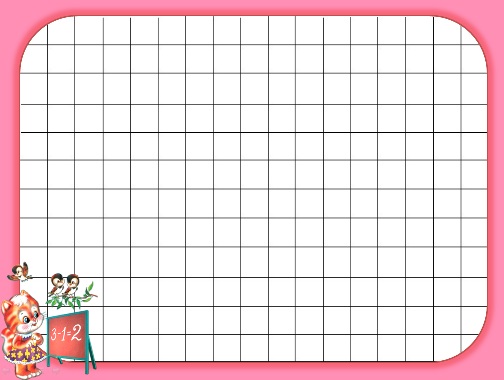 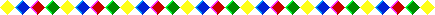 Система взаимодействия участников педагогического процесса
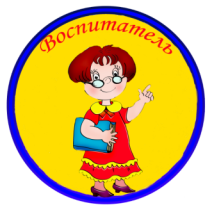 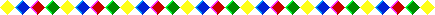 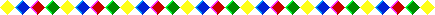 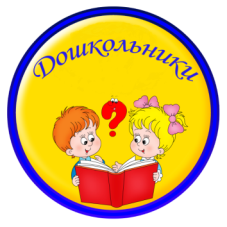 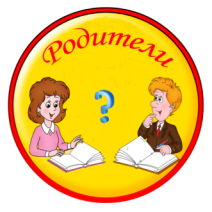 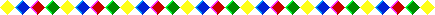 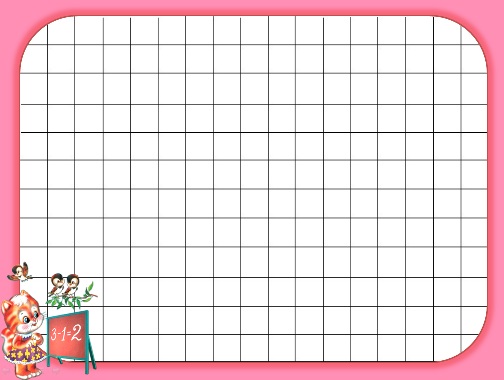 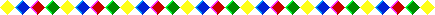 Система  работы с дошкольниками:
Диагностика развития логического мышления
Взаимодействие с родителями
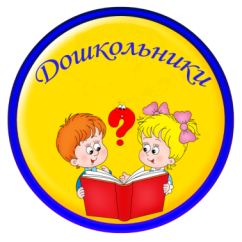 Составление перспективного планирования
Использование
дидактических  игр и упражнений 
 в ООД и  режимных моментах
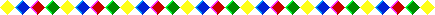 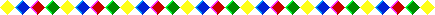 Использование
в самостоятельной деятельности
Создание развивающей среды
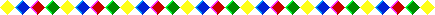 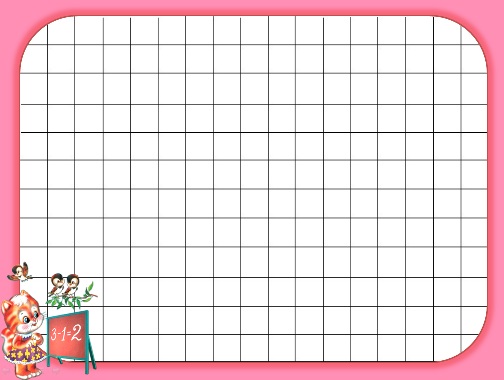 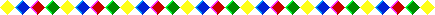 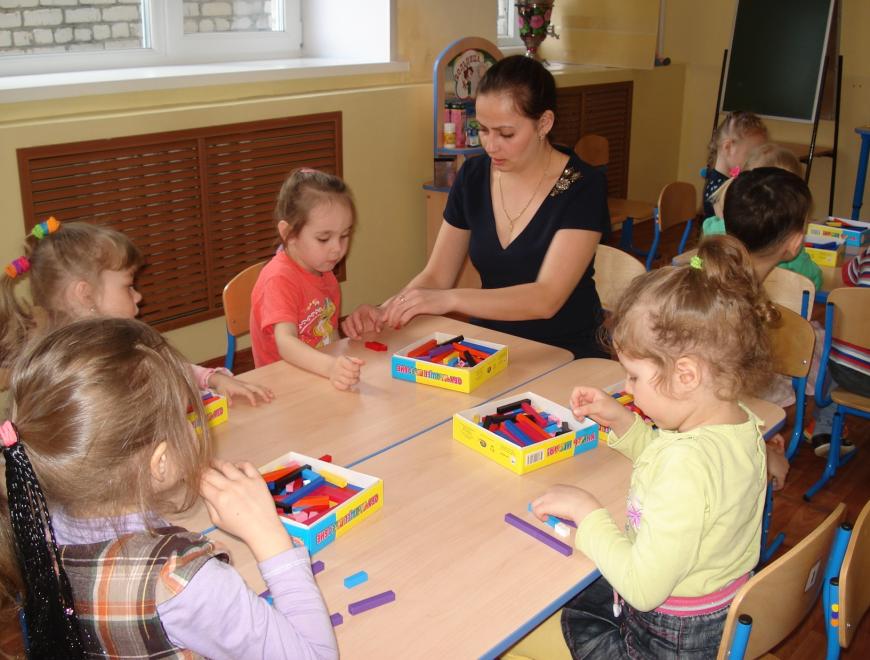 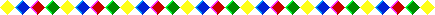 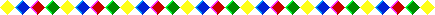 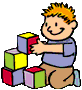 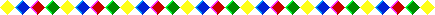 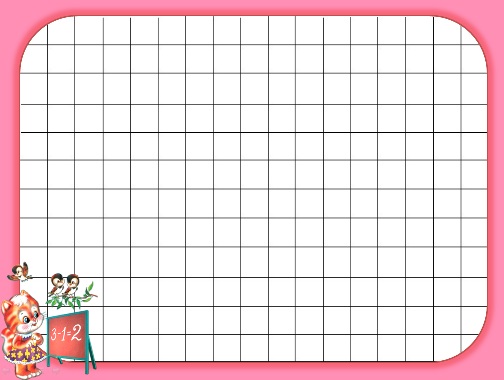 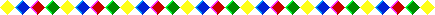 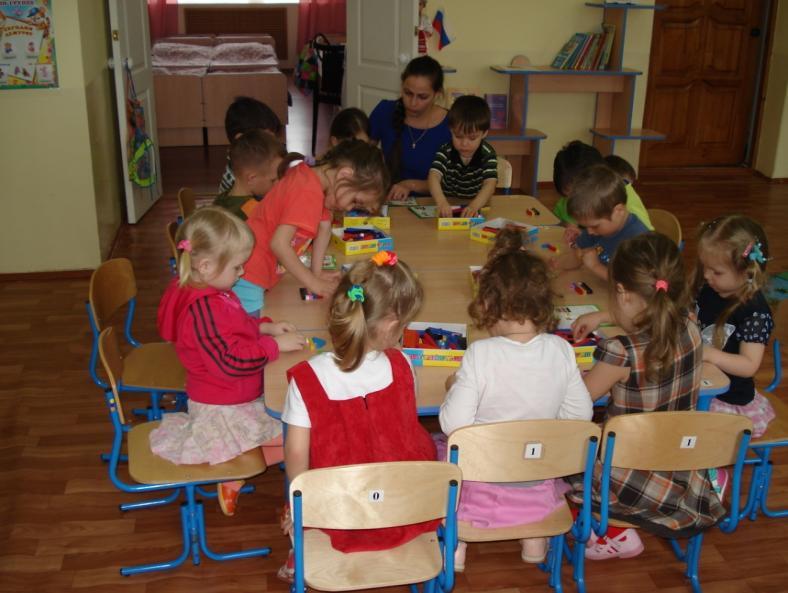 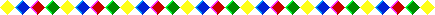 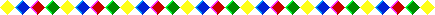 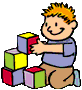 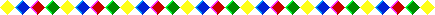 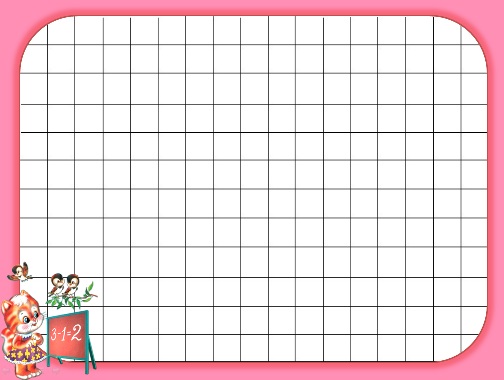 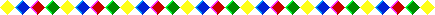 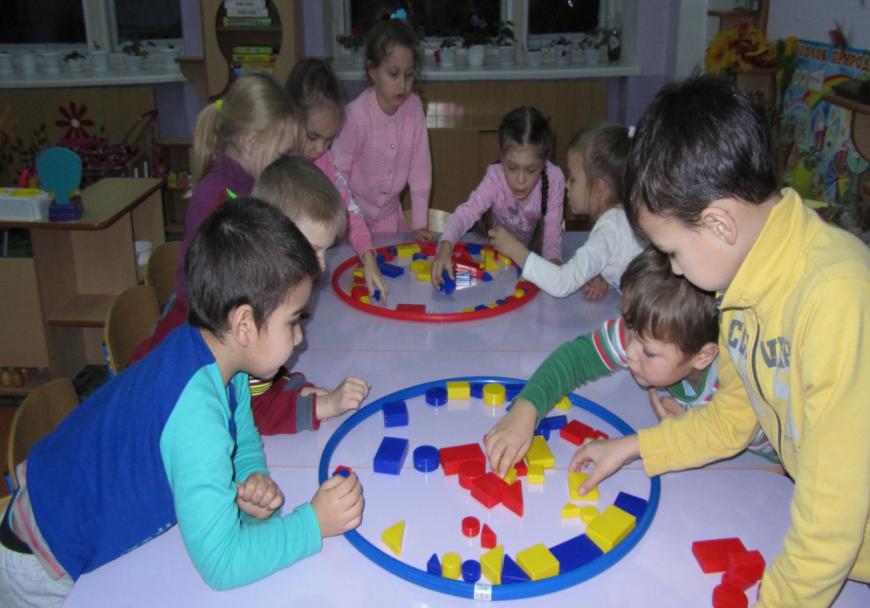 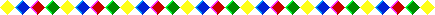 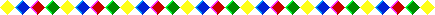 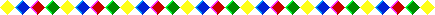 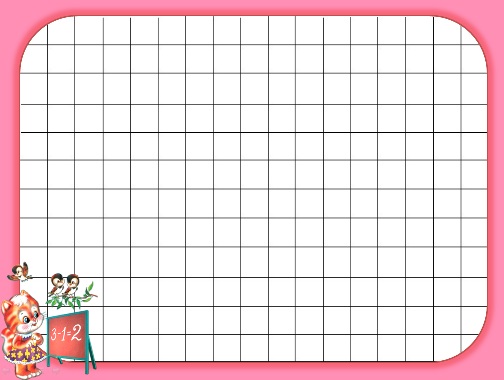 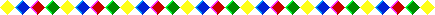 ФГОС  
дошкольного образования
раздел 1.4. Основные принципы дошкольного образования :
п.5.  Сотрудничество Организации с семьёй.
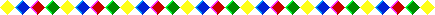 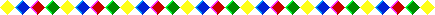 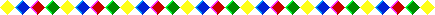 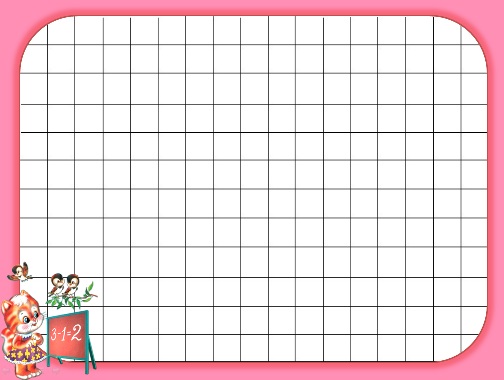 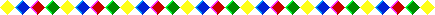 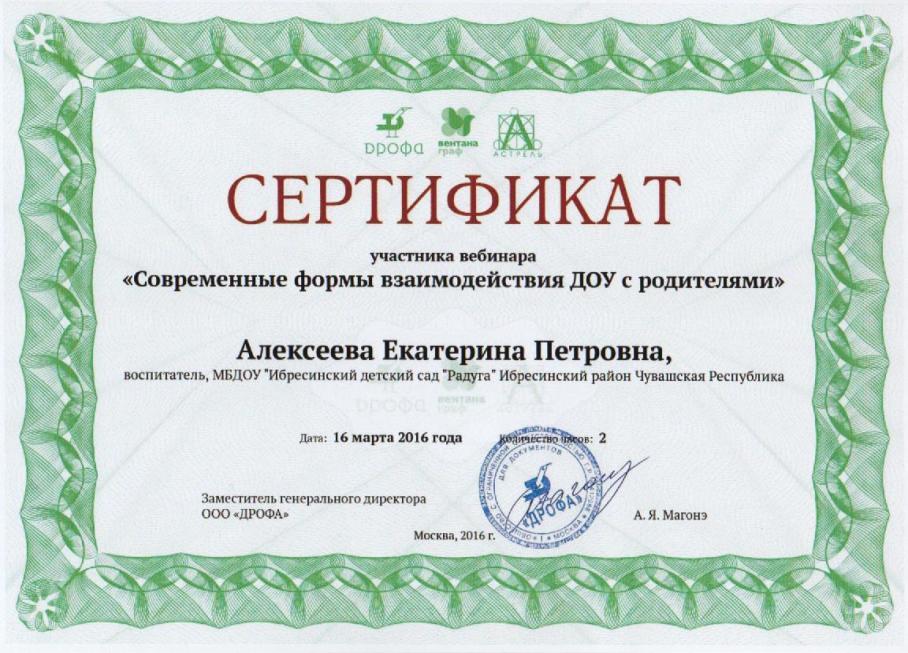 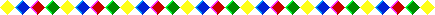 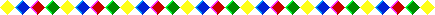 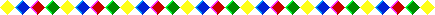 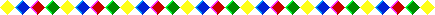 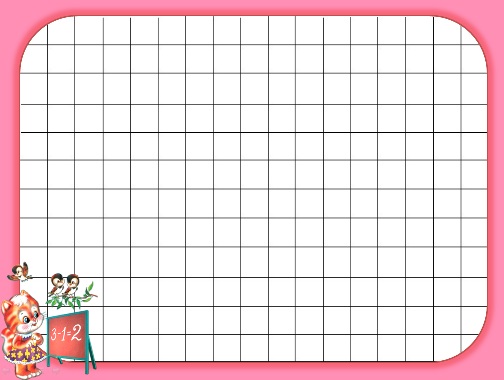 Форма  работы с родителями:
анкетирование
консультации ,родительские собрания, мастер-классы
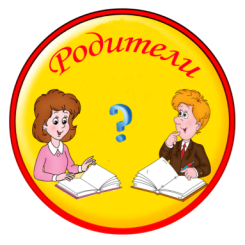 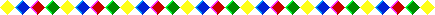 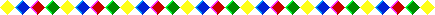 совместные познавательные игры  детей и родителей
буклеты, памятки, бюллетни, 
статьи на сайте  insportal.ru
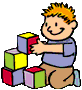 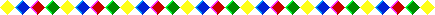 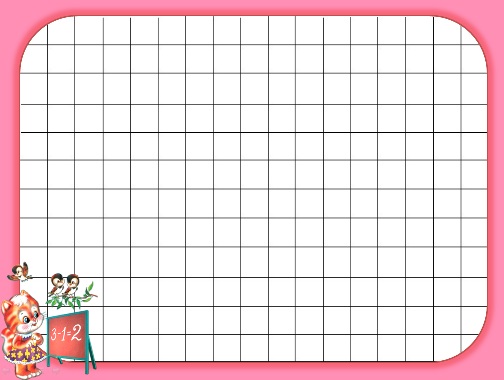 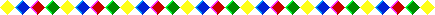 Бюллетени для родителей:
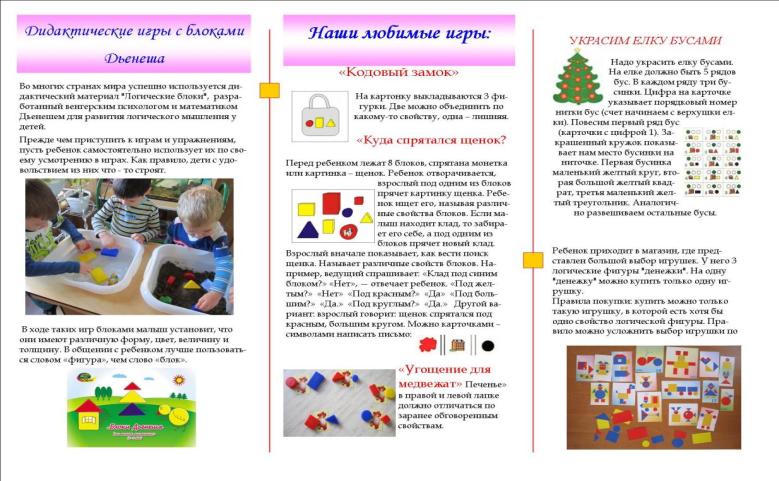 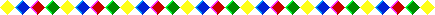 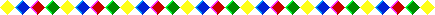 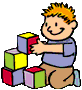 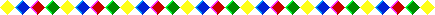 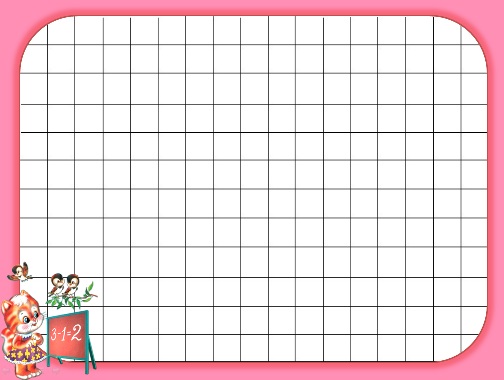 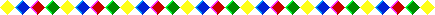 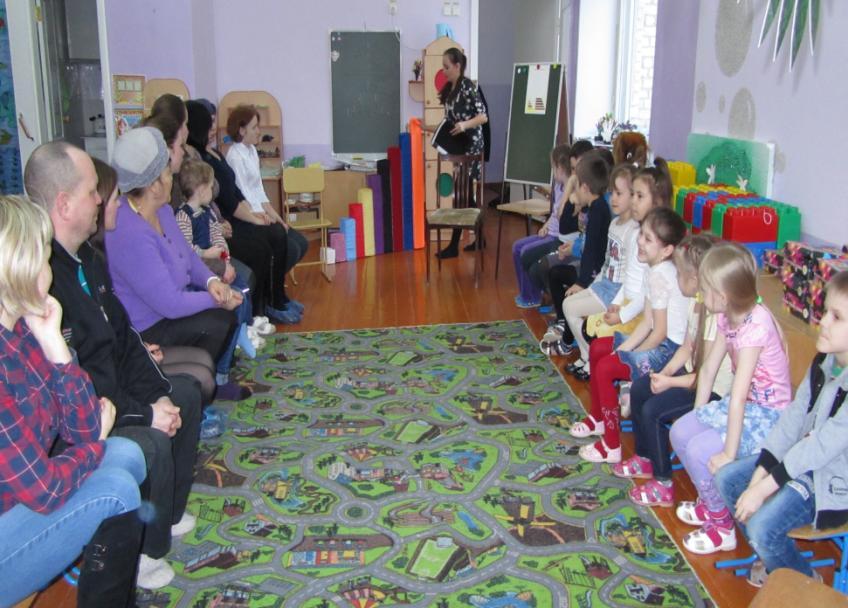 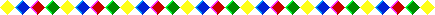 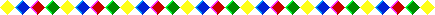 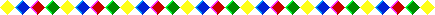 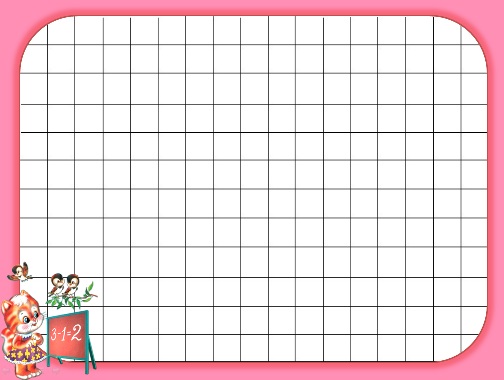 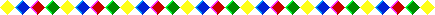 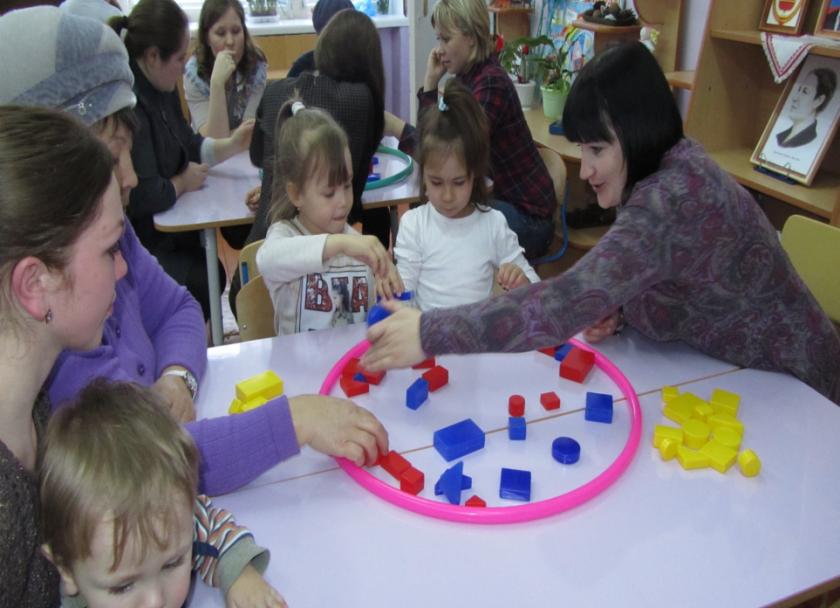 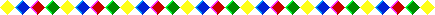 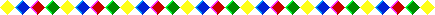 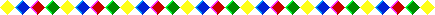 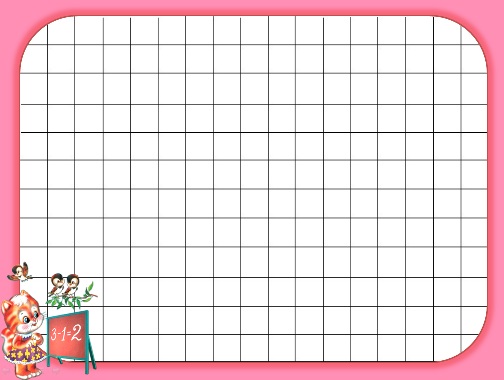 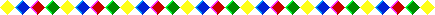 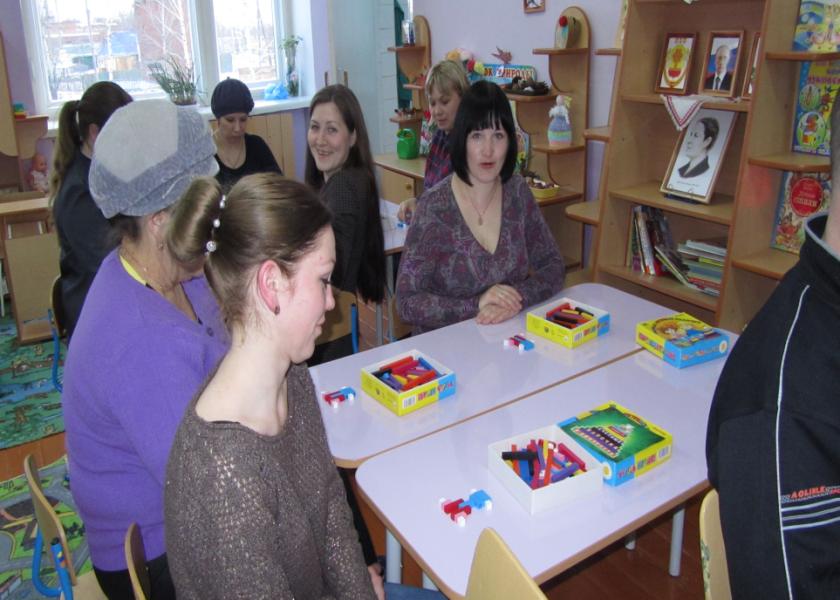 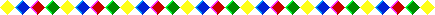 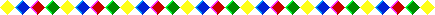 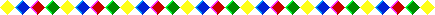 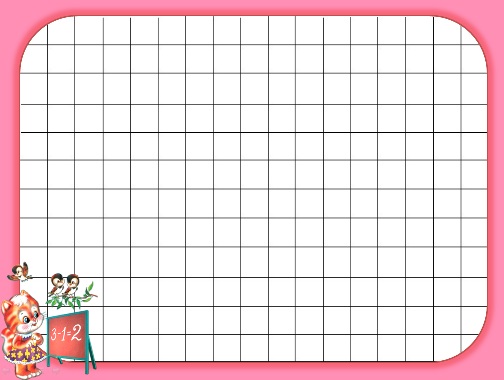 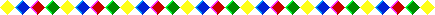 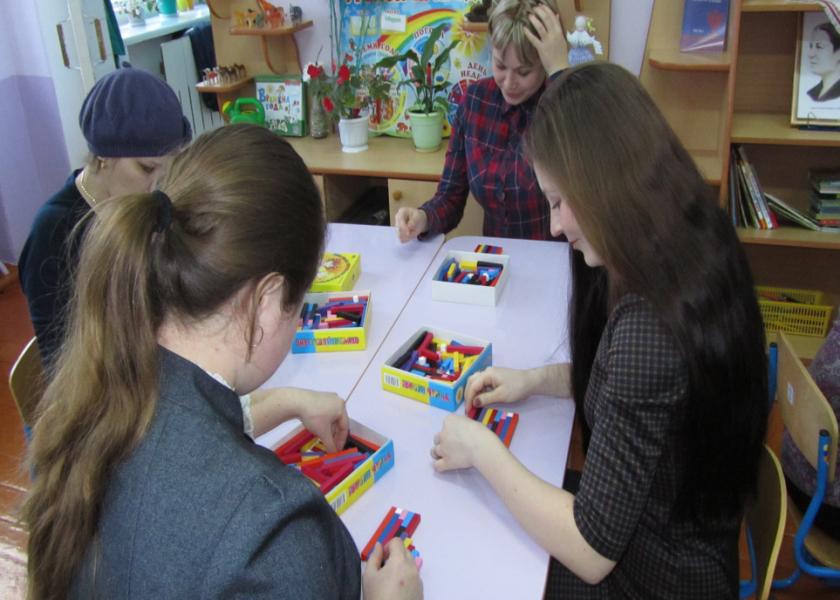 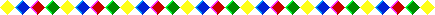 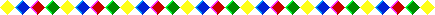 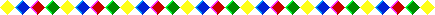 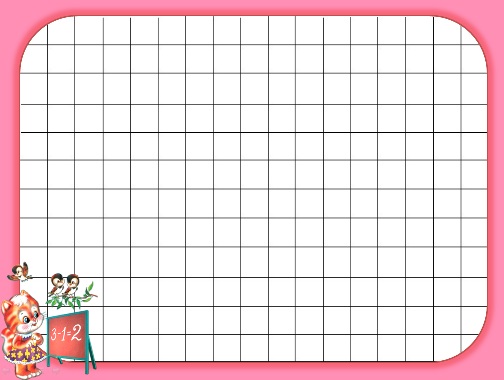 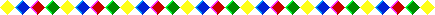 Результативность:
Анализ работы показал, 
 что родители стали  понимать
 значение развития логического
 мышления у детей, его связь с 
развитием интеллектуальных 
способностей и речи.  
Уровень заинтересованности 
 в использовании игр на основе 
логических блоков Дьенеша  и палочек Кюизенера
несомненно вырос.
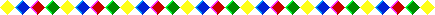 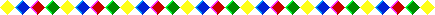 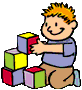 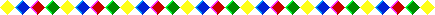 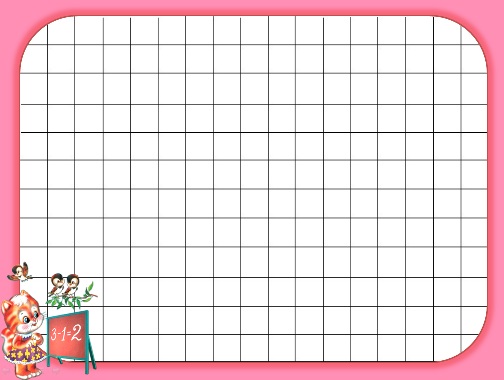 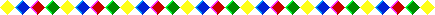 Анализ работы с дошкольниками показал, что у детей сформированы такие первичные понятия, как логические действия, кодировка информации, структура и алгоритмы выполнения действий. Дети умеют  не только думать, следить за координацией движений, но и  использовать более сложные грамматические структуры предложений в речи на основе сравнений и сочетаний однородных предметов, строить высказывания с союзами «и», «или», понимать суть отрицания и частницы «не».
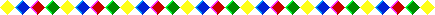 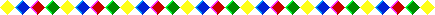 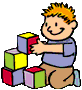 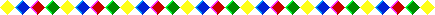 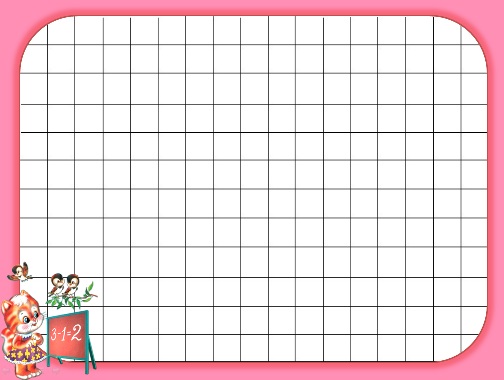 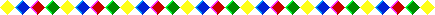 Вывод:
Таким образом, система работы по развитию логического мышления дошкольников с использованием логических блоков Дьенеша и палочек Кюизенера способствует  более успешному формированию у детей основных приемов логического мышления.
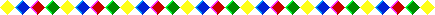 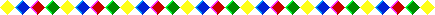 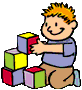 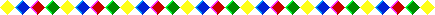 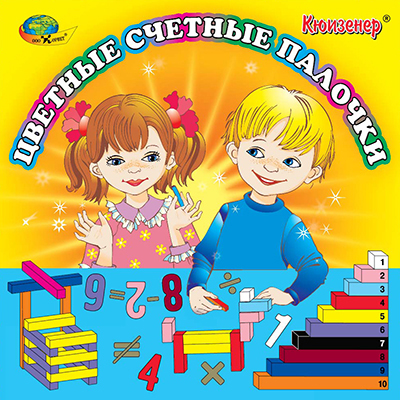 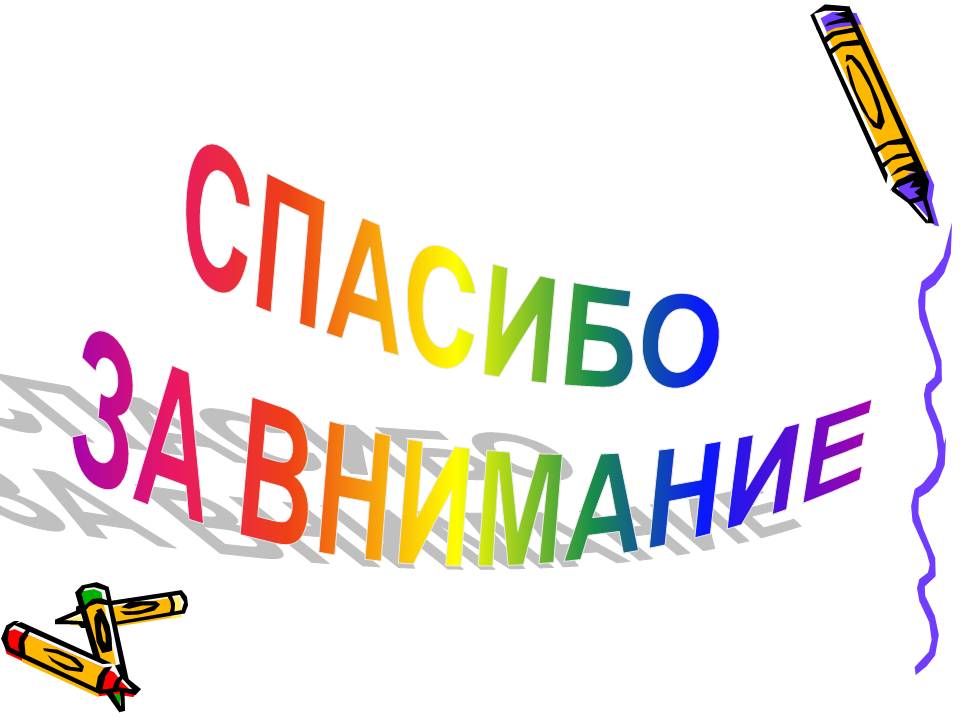 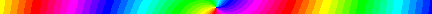 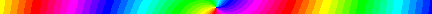 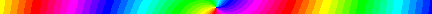 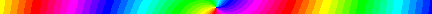 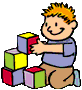 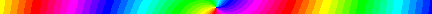 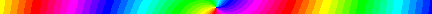 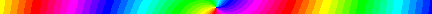 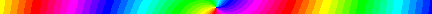